Good morning
Welcome
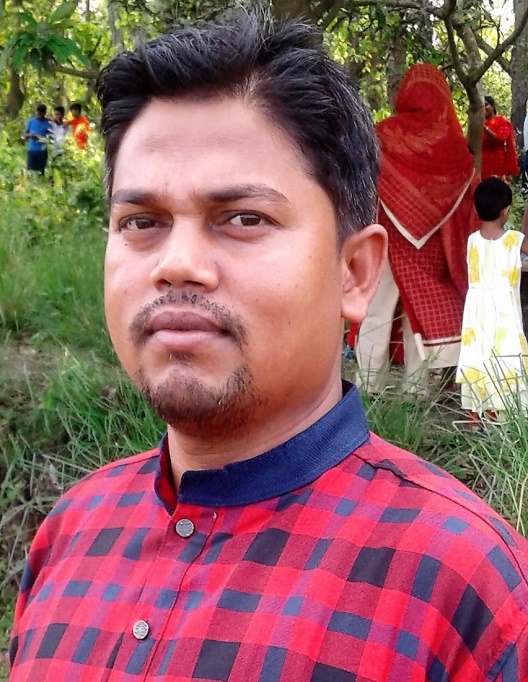 Shohag Chowdhury.
Assistant teacher,
Daudpur govt. primary school., Nawabganj, Dinajpur.
Class - One
Unit     - 5
Lesson - 5
Kring kring telephone 
Time- 40 minutes.
Students will be able to…
4.1.1. Enjoy the rhythm 
and music of simple rhymes.
Do you like to See
 some picture?
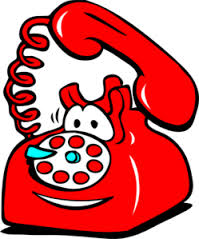 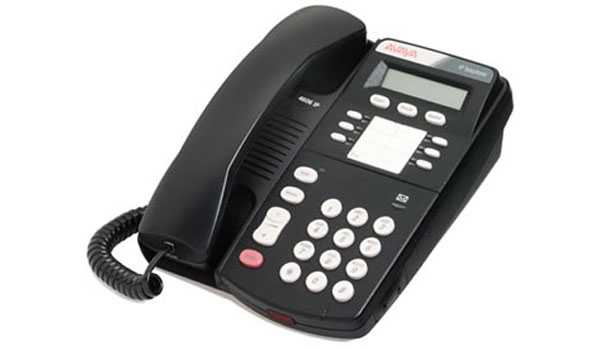 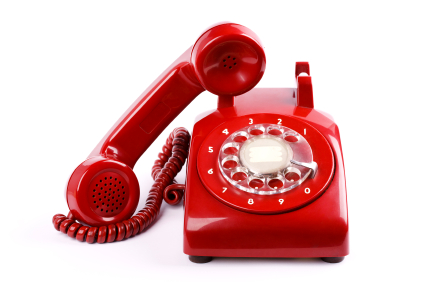 Let’s see.
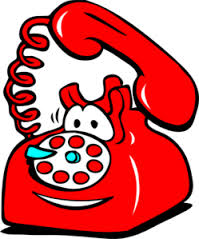 Ring… ring…It’s the phone!
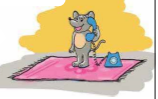 Hello hello!
I am a rat on a mat.
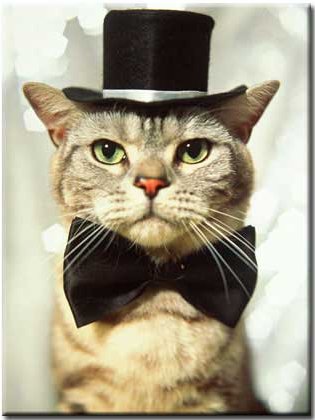 Is this the cat? 
I am a cat in a hat.
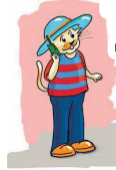 But I’m not at home !
Open your book and look at the lesson
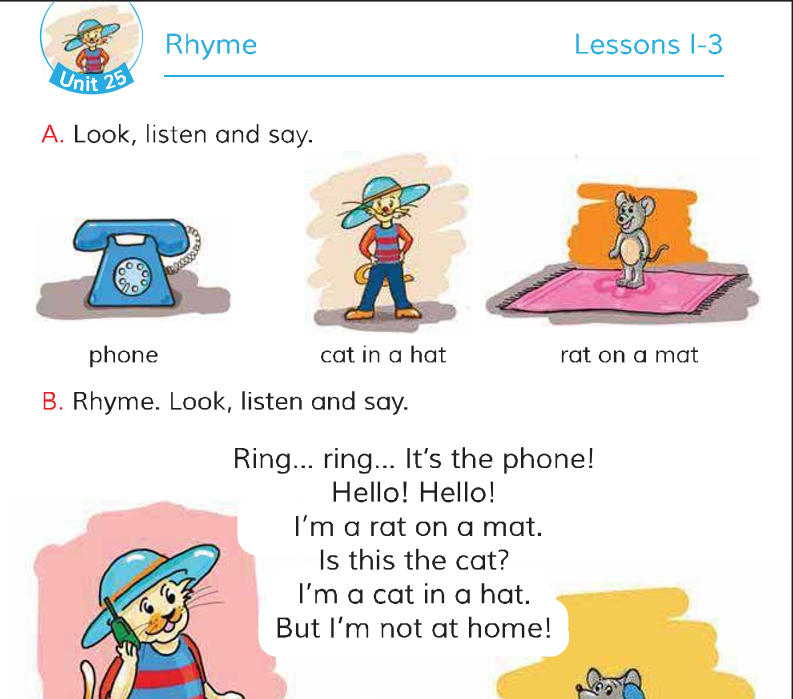 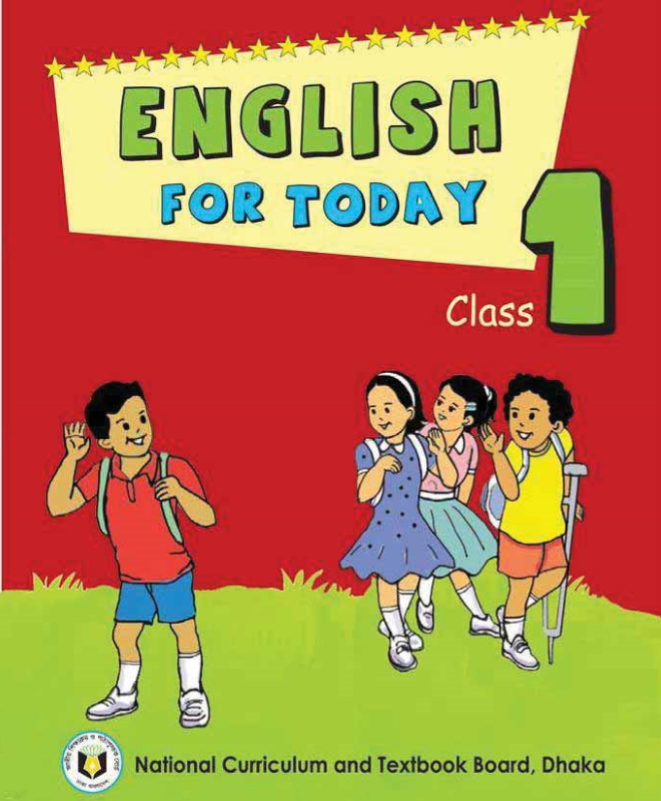 Page no-50 ,Lesson-1-3
Group work
Think about the picture and tell the names of the word.
Group-B
Group-A
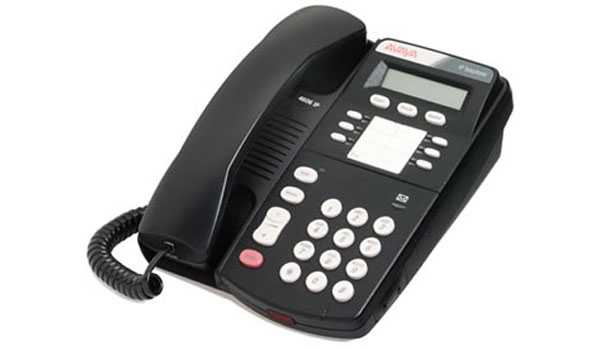 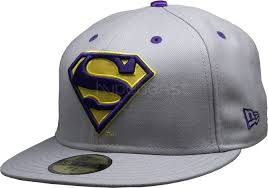 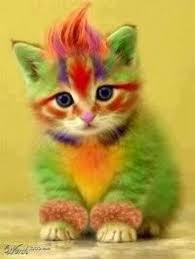 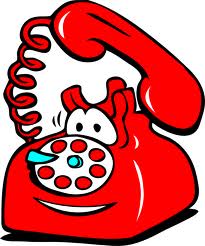 Are you want to listen the rhyme?
Keep quite and listen the rhyme.
Ring ring It’s the phone
Hello hello!
I am a rat on a mat.
Checking learning
Recite the rhyme with correct pronunciation
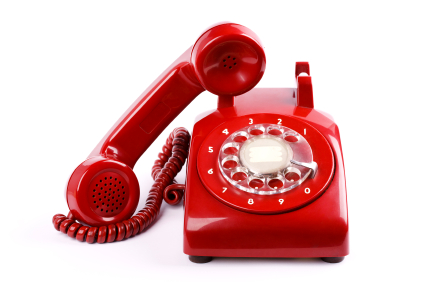 Ring… ring…It’s the phone!
Hello hello!
I am a rat on a mat.
Task
You Says the next line?
Ring ring It’s the phone
…………..
I am a rat on a mat.
…………………
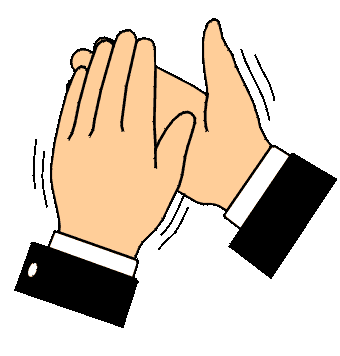 Thanks to all